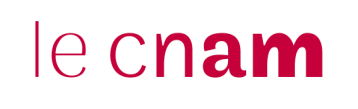 &
présentent
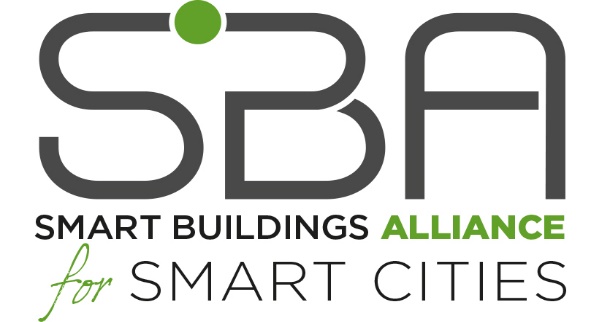 Introduction aux Smart Buildings :Des Bâtiments Connectés au Service des Usagers et du Développement Durable
Massive Online Open Course
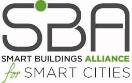 Sommaire
Section 1 : Enjeux & perspectives du bâtiment connecté & communicant	p.3	- La révolution numérique	- La transition énergétique et environnementale			- Du bâtiment au territoire
Section 2 : Les nouveaux modèles	p.n	- La révolution par l’usage			- Economie d’énergie, écologie, flexibilité d’exploitation			- Economie des services
Section 3 : Les TIC (Technologies de l’Information et de la communication) au service du bâtiment	p.n	- Rappel des fondamentaux des services TIC			- Innovations technologiques et nouveaux services TIC		- Valeurs ajoutées des services TIC	
Section 4 :	La gestion des données	p.n	- Les données du bâtiment et du territoire		- La protection des données			- La cyber-sécurité
2
Sommaire
Section 5 : Concilier transitions numérique & énergétique	p.3	- L’approche SBA	- Label Ready2Services (R2S)			- Label Ready2Grids (R2G)	
Section 6 : Application : analyses de cas	p.n	- Bâtiments tertiaires et d’activités			- Bâtiments résidentiels, logements sociaux 			- Les éco-quartiers
Section 7 : Evolutions des métiers liées aux Smart Building / Smart Territoire	p.n	- Les nouvelles offres et leurs acteurs		- Evolution des métiers		- Les besoins en formation
3
Introduction aux Smart BuildingsSection 1 :Enjeux et Perspectivesdu Bâtiment Connecté et Communicant
Massive Online Open Course
Coordinateur de Session : Alain Kergoat (SBA)
4
Section 1 : Enjeux et Perspectivesdu Bâtiment Connecté et CommunicantA - La Révolution NumériqueQuels impacts et évolutions pour le secteur du bâtiment
Rédacteur: Emmanuel Olivier (Ubiant)
5
S1/A –
Définition
6
Section 1 : Enjeux et Perspectivesdu Bâtiment Connecté et CommunicantB - La Transition Energétique et EnvironnementaleLes enjeux RSE du bâtiment – réglementations et labels
Rédacteur: Gilles Genin (Ingetel-bet)
7
S1/B –
Définition
8
Section 1 : Enjeux et Perspectivesdu Bâtiment Connecté et CommunicantC – Du Bâtiment au TerritoireLe smart building, une brique centrale pour la smart city
Rédacteur: Marc Daumas (Engie-Inéo)
9
S1/B –
Définition
10
Introduction aux Smart BuildingsSection 2 :Les Nouveaux Modèles
Massive Online Open Course
Coordinateur de Session : Christian Rozier (Urban Practices)
11
Section 2 : Les Nouveaux ModèlesA - La Révolution par l’UsageDu maître d’ouvrage au maître d’usages
Rédacteurs: Christian Rozier (Urban Practices)
Valérie de Lajarte (Partager la Ville)
Arnaud Masson (Insiteo)
12
S2/A –
Définition
13
Section 2 : Les Nouveaux ModèlesB – Economie d’Energie, Ecologie, Flexibilité d’ExploitationLes nouveaux challenges du bâtiment
Rédacteur: Eric L’Helguen (Embix)
14
S2/B –
Définition
15
Section 2 : Les Nouveaux ModèlesC – Economie des ServicesValorisation des services, vers une économie de la fonctionnalité
Rédacteur: M. Botella (Aristoteandco)
S2/C –
Définition
17
Introduction aux Smart BuildingsSection 3 :Les TIC au Service du Bâtiment et du Territoire
Massive Online Open Course
Coordinateur de Session : Gilles Genin (Ingetel-bet)
18
Section 3 : Les TIC au Servicedu Bâtiment et du TerritoireA – Rappel des Fondamentaux des Services TICLes pratiques actuelles et leurs conséquences
Rédacteur : Emmanuel Olivier (Ubiant)
19
S3/A –
Définition
20
Section 3 : Les TIC au Servicedu Bâtiment et du TerritoireB – Innovations Technologiques et Nouveaux Services TICLes réponses des TIC aux nouvelles attentes
Rédacteur : Gilles Genin (Ingetel-bet)
21
S3/B –
Définition
22
Section 3 : Les TIC au Servicedu Bâtiment et du TerritoireC – Valeurs Ajoutées des Services TICLeurs apports aux promoteurs, gestionnaires et usagers
Rédacteur : Jean-Christophe Bourgeois (Vertuoz by Engie)
S3/C –
Définition
24
Introduction aux Smart BuildingsSection 4 :La Gestion des Données et la Confiance Numérique
Massive Online Open Course
Coordinateur de Session : Marc Daumas (Engie)
25
Section 4 : La Gestion des Donnéeset la Confiance NumériqueA – Les Données du Bâtiment et du TerritoireLes plateformes et modèles de données
Rédacteurs : G. Horlande (Visiativ)
C. Collinet (Bordeaux Métropole)
26
S4/A –
Définition
27
Section 4 : La Gestion des Donnéeset la Confiance NumériqueB – Protection des DonnéesLa réglementation autour des usages de la donnée : RGPD/CNIL
Rédacteurs : Olivier Ortega (Lexcity)
Lilian Caule (ANITEC)
28
S4/B –
Définition
29
Section 4 : La Gestion des Donnéeset la Confiance NumériqueC – Cyber-SécuritéProcessus, systèmes et organisation pour assurer la sécurité numérique
Rédacteurs : Pascal Tigréat (Wago)
Boutheina Chetali (Gemalto)
S4/C –
Définition
31
Introduction aux Smart BuildingsSection 5 :Concilier Transition Numériqueet Energétique
Massive Online Open Course
Coordinateur de Session : Emmanuel François (EnOcéan, Président de la SBA)
32
Section 5 : Concilier Transition Numériqueet EnergétiqueA – L’Approche GlobaleUne vision globale, Révisions conceptuelles et organisationnelles
Rédacteurs : Emmanuel François (EnOcéan)
Alain Kergoat (SBA)
33
S5/A –
Définition
34
Section 5 : Concilier Transition Numériqueet EnergétiqueB – Le Label Ready2ServicesPrésentation du cadre de référence R2S
Rédacteurs : Serge Le Men(ABB)
Alexis Perez (Certivéa)
Nicolas Régnier (Data Soluce)
35
S5/B –
Définition
36
Section 5 : Concilier Transition Numériqueet EnergétiqueC – Le Label Ready2GridsPrésentation du cadre de référence R2G
Rédacteurs : Eric L’Helguen (Embix)
Alexis Perez (Certivéa)
S5/C –
Définition
38
Introduction aux Smart BuildingsSection 6 :Application, Analyses de Cas
Massive Online Open Course
Coordinateur de Session : Serge Le Men (ABB)
39
Section 6 : Application, Analyses de CasA – Bâtiments Tertiaires/ActivitésAnalyse de cas et exemples de mises en œuvre
Rédacteurs : Benjamin Fiquet (Icade)
Samir Boukhalfa (Axima)
40
S6/A –
Définition
41
Section 6 : Application, Analyses de CasB – Bâtiments Résidentiels et Logements SociauxAnalyse de cas et exemples de mises en œuvre
Rédacteurs : Eric Pozzo Deschanel (Bouygues Immobilier)
Paul Raad (Wit)
42
S6/B –
Définition
43
Section 6 : Application, Analyses de CasC – Eco-QuartiersAnalyse de cas et exemples de mises en œuvre
Rédacteurs : Jean Yves Orsel (Dovop)
Florian Mercier (Spie)
S6/C –
Définition
45
Introduction aux Smart BuildingsSection 7 :Evolutions des Métiers Liéesau Smart Building / Smart Territoire
Massive Online Open Course
Coordinateur de Session : Patrice de Carné (SBA)
46
Section 7 : Evolution des Métiers Liées auxSmart Building / / Smart TerritoireA – Les Nouvelles Offres et Leurs ActeursRépondre aux nouvelles attentes du bâtiment
Rédacteurs : Laurent Bernard (Barbanel)
Emmanuel Olivier (Ubiant)
47
S7/A –
Définition
48
Section 7 : Evolution des Métiers Liées auxSmart Building / / Smart TerritoireB – Evolution des MétiersDe la conception à l’exploitation
Rédacteurs : Gilles Genin (Ingetel-bet)
Fabien Le Quellec (Les Compagnons du Devoir)
49
S7/B –
Définition
50
Section 7 : Evolution des Métiers Liées auxSmart Building / / Smart TerritoireC – Les Besoins de FormationAcquérir une culture de l’IP et du web
Rédacteur : Gilles Genin (Ingetel-bet)
S7/C –
Définition
52
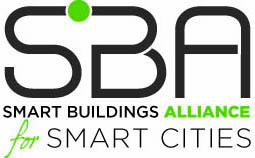 Président de la commission
Gilles Genin
(gilles.genin@ingetel-bet.com - 06 82 34 84 11)
Comptes-rendus, documents, prochaines dates de réunions sur la page de la commission
(espace réservé aux membres rédacteurs du MOOC)
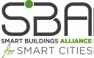 Tél : 0820 712 720 – email : contact@smartbuildingsalliance.org – www.smartbuildingsalliance.org
53